Fractions: Ready to be added?
True/false
Reflect
Your Turn
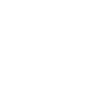 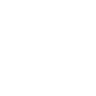 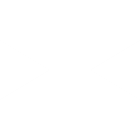 Rule
Yes    /    No
Yes    /    No
Yes    /    No
Yes    /    No
Yes    /    No
Yes    /    No
Yes    /    No
Yes    /    No
Yes    /    No
Yes    /    No
Yes    /    No
Yes    /    No
@mrbartonmaths
Yes    /    No
Yes    /    No
Yes    /    No
Yes    /    No
Yes    /    No
Yes    /    No
Yes    /    No
Yes    /    No
Yes    /    No
Yes    /    No
Yes    /    No
Yes    /    No
@mrbartonmaths
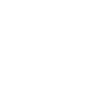 Your Turn
Yes    /    No
Yes    /    No
Yes    /    No
Yes    /    No
Yes    /    No
@mrbartonmaths
Your Turn - answers
Yes    /    No
Yes    /    No
Yes    /    No
Yes    /    No
Yes    /    No
@mrbartonmaths